Dialect in African-American Poetry
Harriet Magen
January 18, 2022
Background
Dialect: Identity, Variation and Change

Dialect: It’s What We Speak

Dialect/vernacular

Spoken language is primary, written is derived from it
Terminology
Negro dialect
Black English
Vernacular Black English
Afro-American English
Ebonics
African American (Vernacular) English
African American Language
Language vs. Dialect
AAL vs. AAVE

James Baldwin: Black English is not “broken” or lazy
	 “If Black English Isn’t a Language, Then Tell Me What Is?” The New York Times on the Web, July 29, 1979.

Standard American English, a convenient term describing something that’s hard to pin down.
Origins
A subject of debate

Two (really four) schools of thought: creolist and Anglicist

How do sociolinguists know? 
Evidence that is brought to bear: ex-slaves
The Creolist Hypothesis
Enslaved Africans did not arrive with speakers of their own language

Created rudimentary linguistic systems, pidgins

Pidgins became creoles
The Anglicist Hypothesis
Africans were like other groups of immigrants

Dialect derived from English

“There is not a single sentence structure in Black English that is traceable to West African languages.”  ~John McWhorter
“Baby mama” in AAVE is like “my sister husband” in English dialects
The Development of Contemporary AAVE
Roots in the rural South

Great Migration

Now a dialect of urban areas
The Development of contemporary AAVE
Segregation in urban areas

Music, youth culture, church

Dialect divergence

A supra-regional norm

Some local influences

Resistance to local changes
What are some linguistic features? Pronunciation:
Consonant luster reduction: lif up for lift up

th for f or v syllable-finally: birfday for birthday

th for d initially: de man

Dropping of r word finally

Beyond the consonants

Sterling A. Brown’s “Ma Rainey” p. 283-4
https://www.youtube.com/watch?v=z0OENWZ9kW4
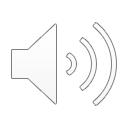 What are some linguistic features?Vocabulary
”Now, I do not know what white Americans would sound like if there had never been any black people in the United States, but they would not sound the way they sound.” ~James Baldwin

Jazz, blues, funky, bougie, cool, the ‘hood, etc.  Too numerous to mention.  And ever-changing.
What are some linguistic features?Syntax (grammar)
The famous absence of BE
He nice. [He is nice.]
They acting all strange. [They are acting strange.]
“We real cool” by Gwendolyn Brooks, p. 203
“A Hambone Gospel” by Lamont B. Steptoe, p. 54

Verb endings: Deletion of third-person singular present tense –s; -s on plural
She walk
They walks
Isn’t AAVE just a simplified system?
Yes (and no)
Yes and other languages do it: BE is absent in other languages
Yes and all languages see aspects of simplification over time 
From Latin to Romance languages
From Old English to Modern English
Change is a fact about language
Isn’t AAVE just a simplification?
(yes)…and NO!

“It is terrible to think that a child with five different present tenses comes to school to be faced with books that are less than his own language.”
									~Toni Morrison
Language changes even when people don’t move.
About the system: The subtlety of BE
When BE can be omitted: * = ungrammatical in this system
*I the one
You the one
She the one
*It the one
Habitual Invariant BE
This room be cold [This room is always cold]
*This room be cold today
He be tired [He’s always tired]
*He be tired right now.
About the system: Double negatives
Double negatives are allowed and so is subject and verb inversion, but there are restrictions.

Don’t nobody talk like that [Absolutely no one talks like that.]
*Don’t James talk like that.
*Don’t everybody talk like that.

When the subject is named, inversion is not grammatical in this system.
It’s not just overt linguistic features
What does it mean to sound Black?
Think back to the reading of “Song at Midnight” last week

Code-switching
Obama the code-switcher
We all do it
Not a complete switch.  “Pretty Piece of Tail” by Harryette Mullen, p.156
Code-switching poets
Considering the audience 
Paul Laurence Dunbar (1872-1906)
	“He sang of love when earth was young,
	 And Love, itself, was in his lays.
	 But ah, the world, it turned to praise
	A jingle in a broken tongue”
Al Young (1939-2021) interview on NPR
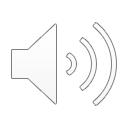 What informs the poet’s choices? Where does prestige lie?
Attitudes of whites toward AAVE

Attitudes of African-Americans

A prestige dialect
Identity
“Poets use Black speech forms consciously because they know that Black people—the mass of us—do not talk like white people…Black people call this Soul Talk.”  ~Stephen Henderson
Spoken Soul
Dialect: It’s what we speak

From Rickford and Rickford Spoken Soul
“It is only when we have claimed both Spoken Soul and Standard English as our own…that we will have mastered the art of merging our double selves into a better and truer self.  Remember: to become an accomplished pianist (jazz or classical) you’ve got to be able to work both the ebonies and the ivories.”